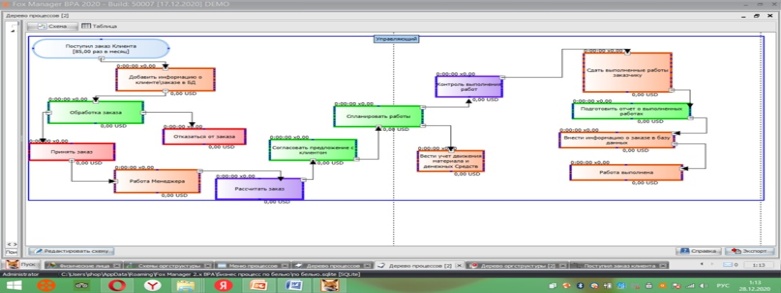 При планировании   реализации проекта командой «ТОЧКА» была применена концепция Business Process Management (BPM), увязывающая стратегию и цели организации с ожиданиями и потребностями клиентов путем соответствующей организации сквозных процессов.
Этапы и задачи реализации старта проекта (бизнес-процессы)
компьютерное моделирование FoxManager 2.5 BPA
Бизнес-процессы
 реализации старта проекта
Критические точки бизнес-процессов
Риски проекта «Точка»
КРИТИЧЕСКИЕ РЕСУРСЫ ДЛЯ РЕАЛИЗАЦИИ ПРОЕКТА «ТОЧКА»
ПОТРЕБНОСТЬ В ФИНАНСОВЫХ И МАТЕРИАЛЬНЫХ РЕСУРСАХ
Организационная структура Проекта «Точка» на стадии запуска и первого года работы определена как линейная, в связи с организацией малого бизнеса в форме ИП.
На 3 год реализации Проекта предполагается изменение кадрового состава Проекта путем увеличения числа специалистов: дизайнеров, маркетологов, техников-универсалов, веб-дизайнера, SEO-специалиста. В организационной структуре будут выделены: маркетинговый отдел и отдел по продажам, а сама оргструктура примет линейно-функциональный тип.

В случае пессимистичного сценария развития наша сфера деятельности может быть переориентирована на производство другого вида продукции (печать на кружках). 
При необходимости выхода из проекта мы сможем быстро избавиться от остатков материалов и оборудования, реализовав их на специализированных интернет-площадках.
Расчетные показатели режимов налогообложения ИП «ТОЧКА»
Бухгалтерский учет осуществляется с помощью специализированного онлайн-сервиса
Налоговые платежи в бюджет и внебюджетные фонды учтены в формировании чистой прибыли компании «ТОЧКА». Предусмотрен налоговый вычет в размере  суммы страховых взносов за себя и работников, больничных за первые три дня болезни сотрудников и взносов на добровольное личное страхование работников, но максимум на 50 % от стоимости патента.
Федеральная налоговая служба: https://www.nalog.gov.ru/rn77/
https://normativ.kontur.ru/document?moduleId=1&documentId=376236
При определении цены на продукцию использован метод полных издержек, или метод издержки плюс (Full Cost Pricing, Target Pricing, Cost Plus Pricing). 
Где сумма понесенных затрат  увеличена  на норму прибыли. Компанией выбрана политика средних цен с целью активного проникновения на рынок.
ЦЕНА – 850 руб.
Инвестиционные затраты в размере 
313 349 руб. направлены на закупку специализированного оборудования, 
продвижения данной сферы услуг, и формирование фонда оборотных средств
Из общего объема финансовых ресурсов, необходимых для реализации проекта потребность в стороннем финансировании составляет 256 969 или 82 %. Собственные средства в развитие бизнеса будут вложены в сумме 56 380 руб. или 18 %, и будут преимущественно направлены на пополнение оборотных средств.
[1] Управление экономического развития Липецкой области. https://mb48r.ru/content/subsidii2019/
[2]https://мойбизнес48.рус/services/finance/zaymy-i-mikrozaymy/
Для реализации проекта мы рассчитываем на помощь государства[1]. И в Липецкой области на данный момент предоставлена финансовая поддержка начинающих деятельность субъектов МСП в виде предоставления займов на льготных условиях.
 Нашей командой использован микрозайм «Старт» на 2 года со ставкой 1% первые 6 месяцев и оставшиеся 1,5 года (в условиях обеспечения кредита залогом)[2]по ставке ½ КС ЦБ РФ годовых – 3,75%,с аннуитетным графиком погашения.
РАСЧЕТ АНАЛИЗА УСТОЙЧИВОСТИ ПРОЕКТА
Данный анализ показывает, что ни один из факторов в рамках наших изменений не влияет на проект таким образом, чтобы он в течение 2 лет становился убыточным.
Срок реализации проекта - 3 квартал 2025 года. Экономические результаты за 24 месяца осуществления деятельности в рамках проекта планируется получить следующие:
Средняя себестоимость 1 футболки с принтом  – 615 руб./шт. при плановой цене реализации 850 руб./шт. Чистая прибыль за 24 мес. 1 508 926 руб. 
Простой период окупаемости проекта (РР) –  10 месяцев,  Дисконтированный период окупаемости (DPP) –  9 мес.